PPMG Repository Configurations
The Challenge
Processes that interface with the new repository require baseline definitions: process diagrams, process documentation, process re-design with process owners.

By reviewing the design of each process, opportunities to use the repository will be explored.

New processes will be defined leveraging on those opportunities.

Improvements will be quantified and documented.
2
As Is
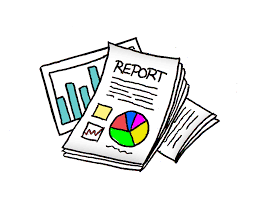 Reports
Report Support Functions
BOP
BCP Update
CCDIC HR Staffing Support
Departmental Plan
HAI R&R Report
HIA Stakeholder Engagement Plan
DRF, DRR, Supplementary Information tables X2
Corporate Risk Reporting
Reporting Requirements Inventory
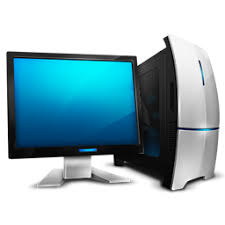 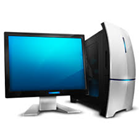 PMR, BOP, PIP, PMT Functions
Build
Drop-down Menu item management (allowed values)
Instruction and guidance comments creation for input scenarioBack-Office functions (DBS administration, database loading, creating reports)
Data cleaning, feedback to users
PPD Stakeholder Database Management
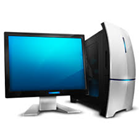 G’s & C’s reporting
Annual FI Report
Close Out Report
G’s & C’s Support
Annual FI Report
Close Out Report
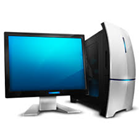 G’s & C’s Functions
Database Build
Data management
Instruction and guidance comments creation for input scenarioBack-Office functions (DBS administration, database loading, creating reports)
Data cleaning, feedback to users
PPMG
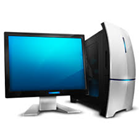 Voxco Functions
PPMG Voxco advisor, negotiator
MRAP Tracker
Annual FI Report
Close Out Report
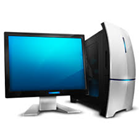 Data Systems Lead
Metrics Mapping
UI support
PPMG Budget forecast
Audit and Evaluation Advisor
MVR Resolution
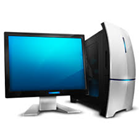 PMT
Design, issue resolution, advisories
Voxco, contract management, negotiations
G’s & C’s Non-Reserve Project fund
PM Tutorial update
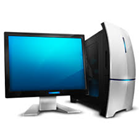 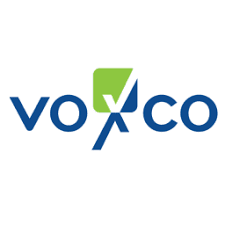 Interim
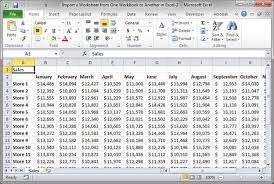 MVRs
Repository
Work area
Answers
Questions
PPMG
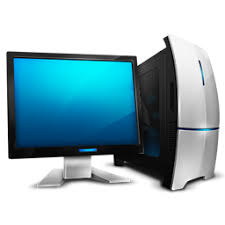 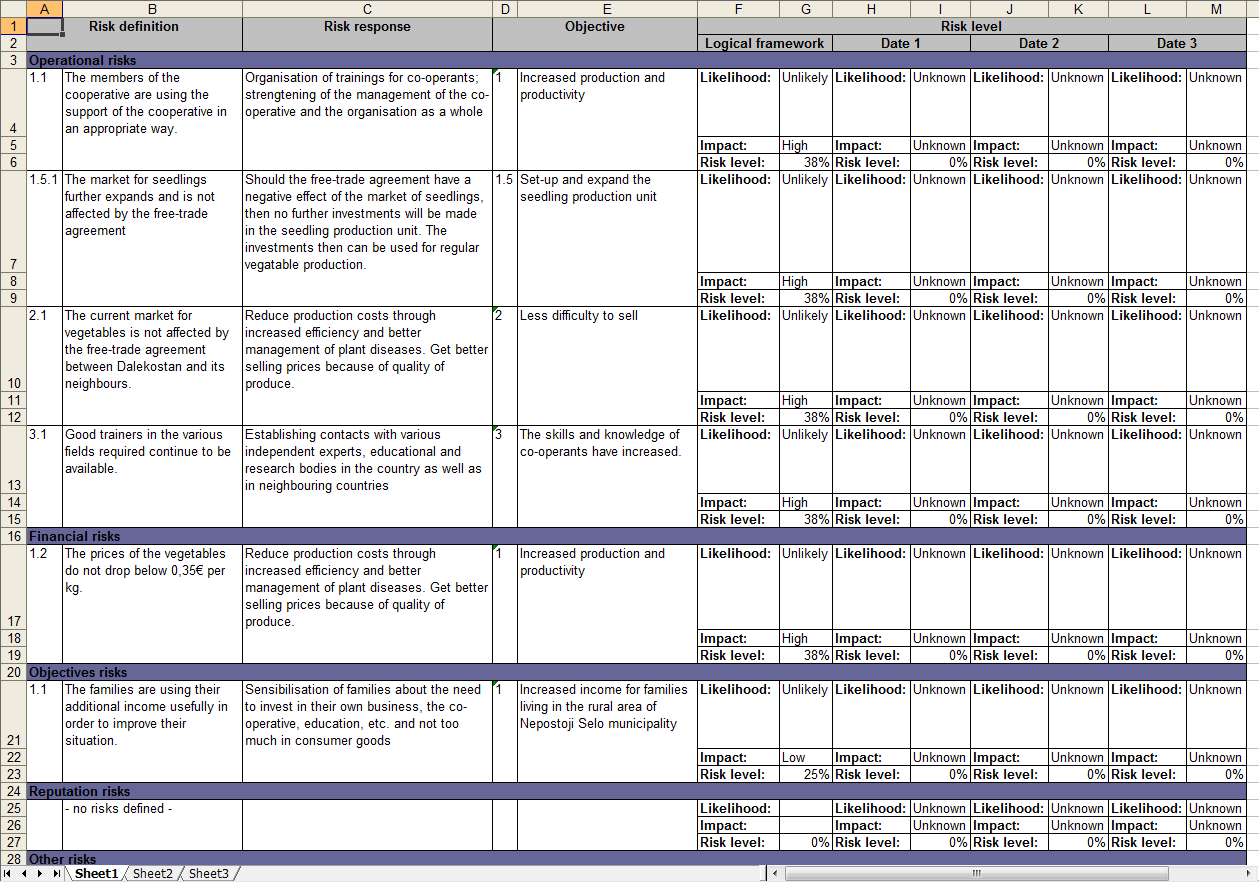 PPMG Planning
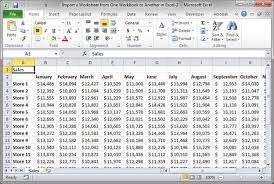 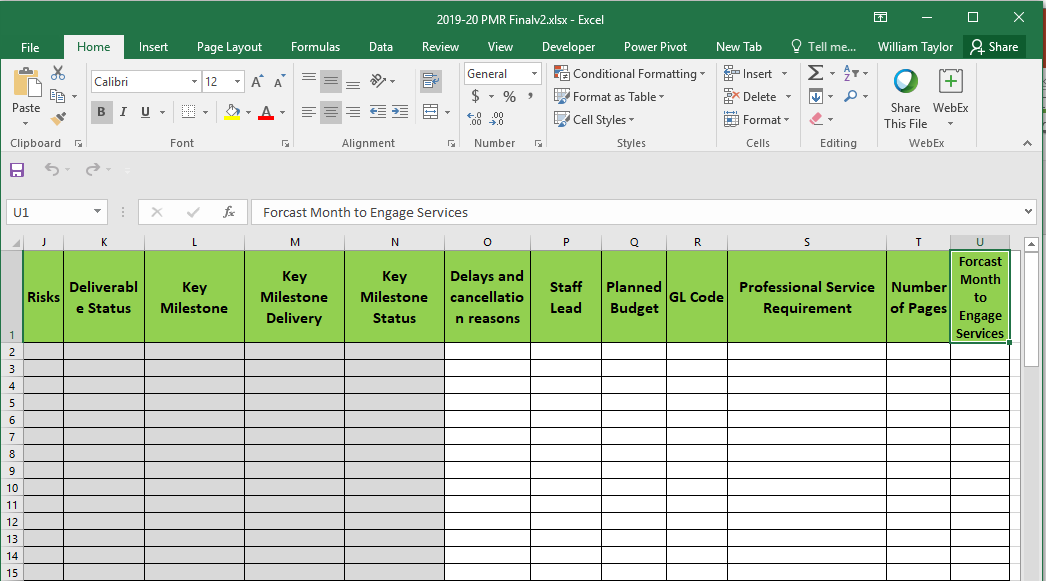 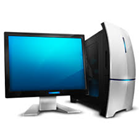 Data
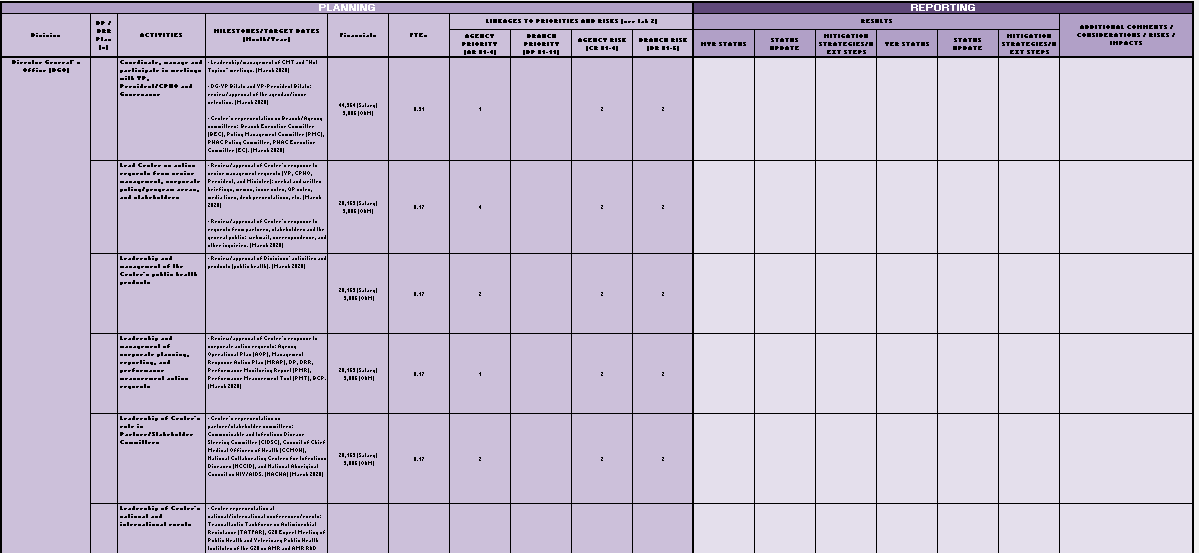 PMR
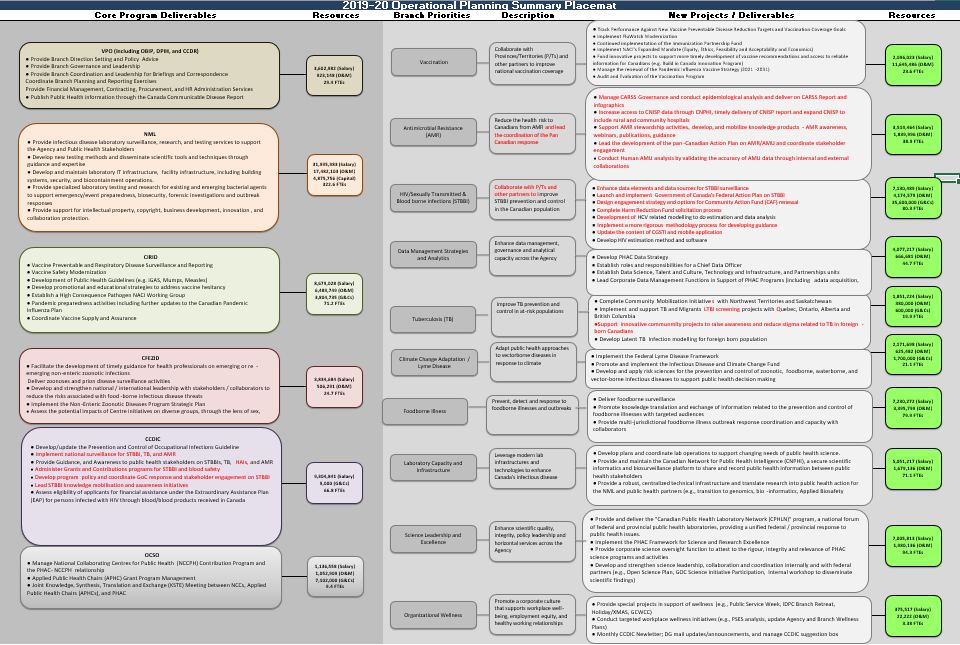 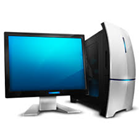 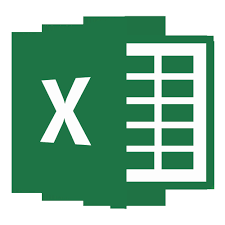 BOP
BOP Placemat
Workbook
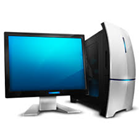 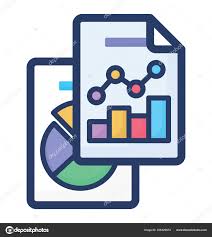 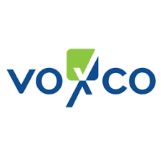 Reports
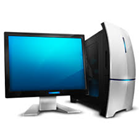 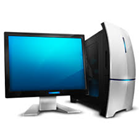 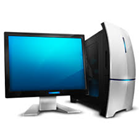 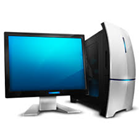 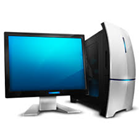 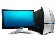 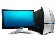 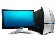 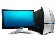 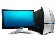 To Be
Repository
Work area &  Report Input Area
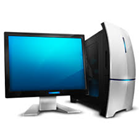 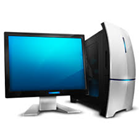 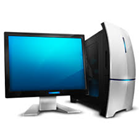 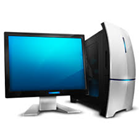 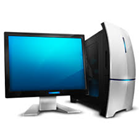 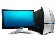 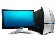 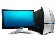 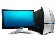 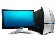 CCDIC
PPMG
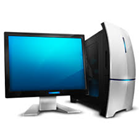 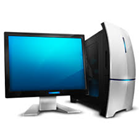 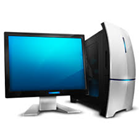 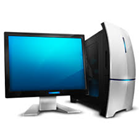 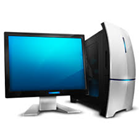 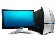 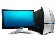 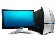 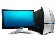 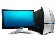 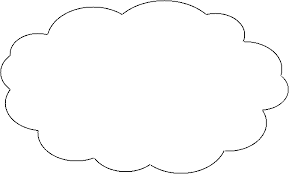 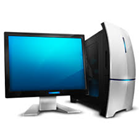 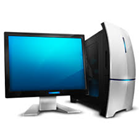 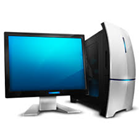 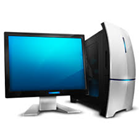 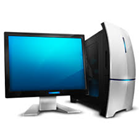 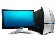 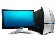 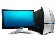 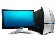 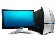 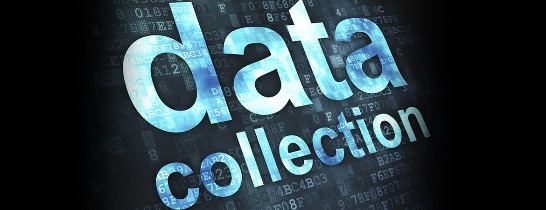 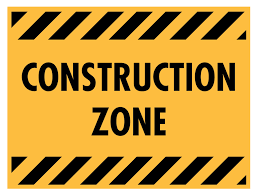 AMR
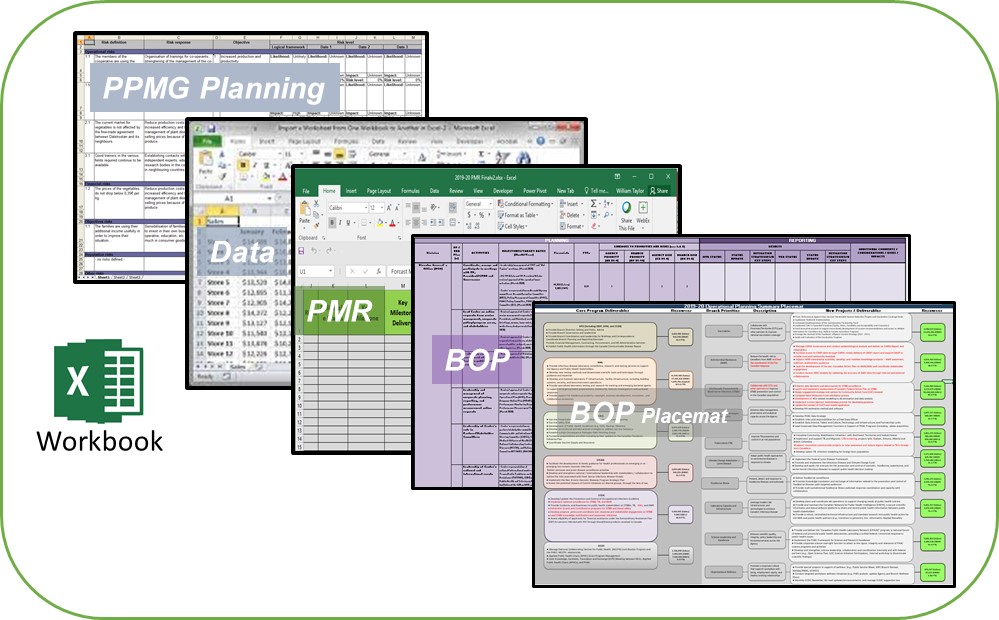 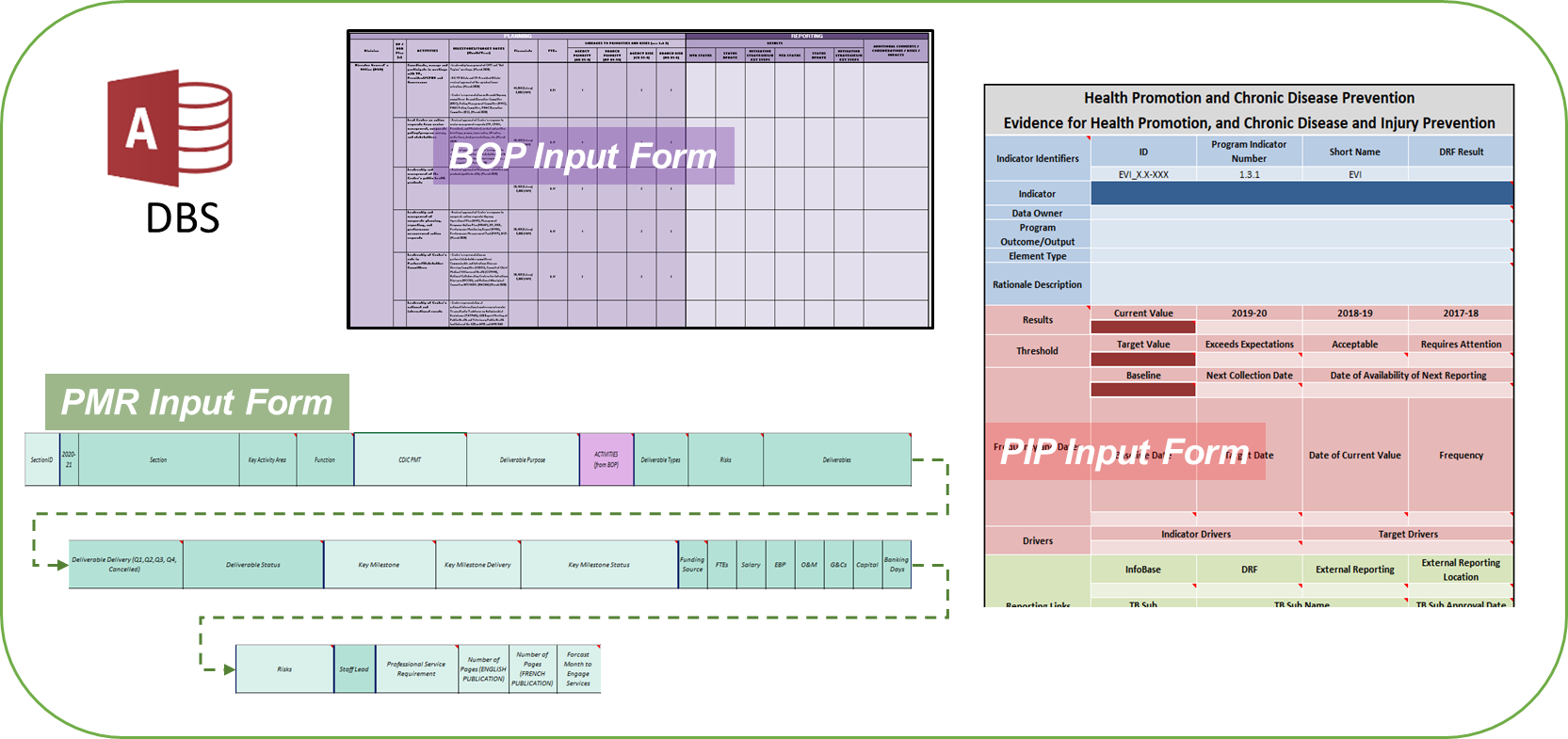 PPHPD
SED
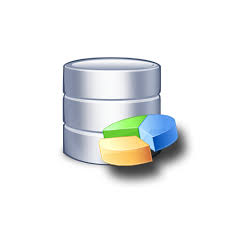 PPD
Data Warehouse
SectionID
2020-21	
Section	
Key Activity Area	
Function	
CDIC PMT	
Deliverable Purpose	
"ACTIVITIES(from BOP)"	
Deliverable Types	Risks	
Deliverables	
Deliverable Delivery (Q1,Q2,Q3, Q4, Cancelled)	
Deliverable Status	
Key Milestone	
Key Milestone Delivery	
Key Milestone Status	
Funding Source	
FTEs	
Salary	
EBP	
O&M	
G&Cs	
Capital	
"Banking Days"	
Risks	
Staff Lead	
Professional Service Requirement	
Number of Pages (ENGLISH PUBLICATION)	
Number of Pages (FRENCH PUBLICATION)	
Forecast Month to Engage Services
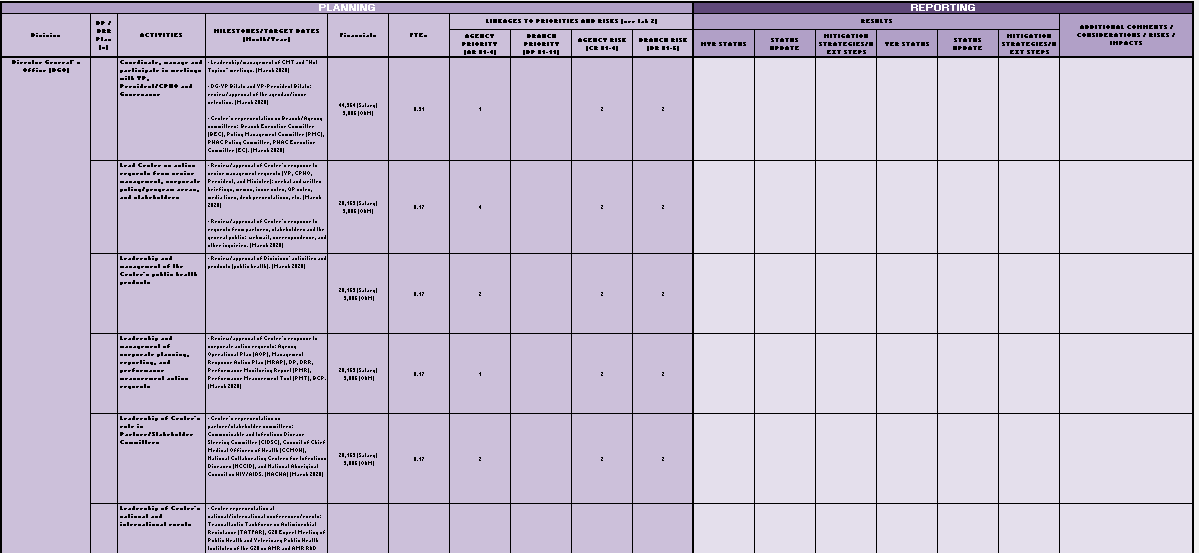 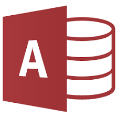 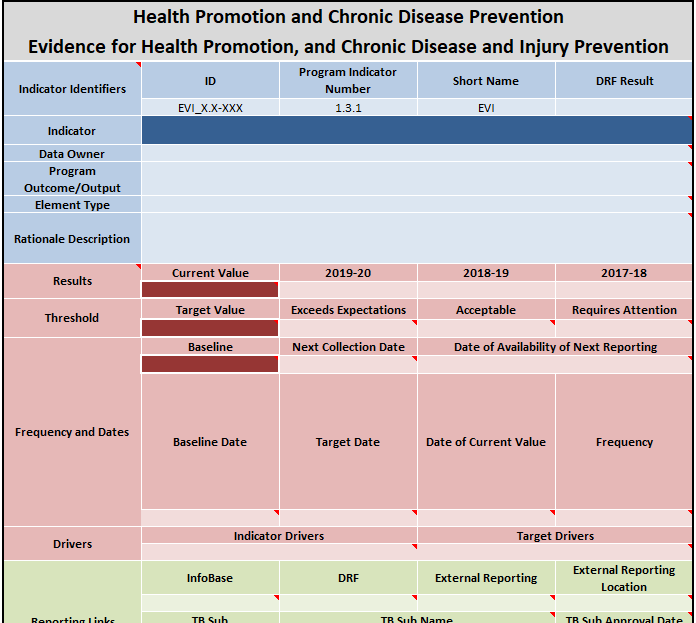 BOP Input Form
DBS
PMR Input Form
PIP Input Form
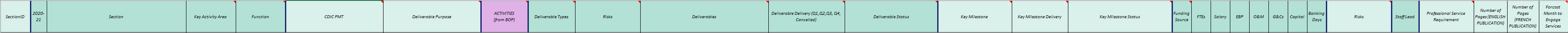 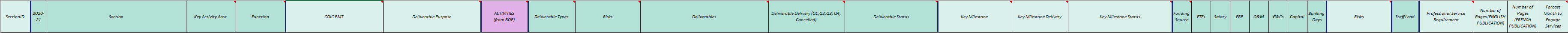 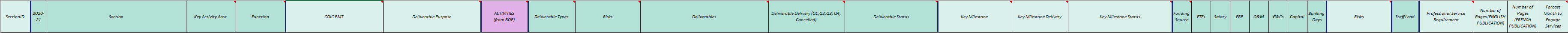 SectionID
2020-21
Section
Key Activity Area
Function
CDIC PMT
Deliverable Purpose
"ACTIVITIES (from BOP)"
Deliverable Types
Risks
Deliverables
Deliverable Delivery (Q1,Q2,Q3, Q4, Cancelled)
Deliverable Status
Key Milestone
Key Milestone Delivery
Key Milestone Status
Funding Source
FTEs
Salary
EBP
O&M
G&Cs
Capital
"Banking Days"
Risks
Staff Lead
Professional Service Requirement
Number of Pages (ENGLISH PUBLICATION)
Number of Pages (FRENCH PUBLICATION)
Forcast Month to Engage Services
\\Ncr-a-irbv1s\irbv1\PHAC\IDPCB\CCDIC\PPMG\X_ADMIN\SECTION WORK PLANNING\PMR\CCDIC 2019-20